Quem sou eu...
Mestre e doutor em Ciência Política pela USP com pós-doutorado em administração pública pela FGV – tema da pesquisa Educação Política
Ativista da causa da Educação Política para a Democracia desde 2002
Diretor-presidente do Movimento Voto Consciente
Coordenador da graduação em Gestão Pública da Fipe e da pós-graduação em Ciência Política da FESP-SP
Responsável ou envolvido em centenas de ações de educação política com destaque para a atuação com jovens nas periferias de São Paulo e com empresas em ambientes internos ou externos. Desde 2021 atua em ações desse tipo no universo cooperativista.
Autor de livros, cartilhas e artigos sobre educação política
Ex-presidente da Escola do Parlamento da Câmara Municipal de São Paulo
Coordenador do coletivo Legis-Ativo – hoje no Congresso em Foco
Atualmente, conselheiro do Politize, Escola Comum, ABEL e Fundação Konrad Adenauer com passagem pelos conselhos/comitês da LegislaBR, Oficina Municipal, PNBE, Fecomércio-SP, Colab e Instituto Votorantim (Cid.)
Ex-pesquisador da Câmara dos Deputados (Cefor) e Fapeg em temas associados à educação política.
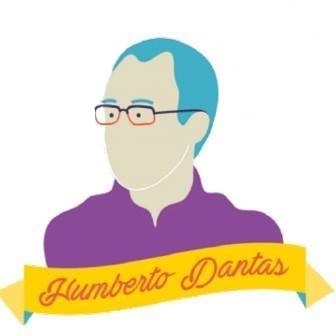 4/29/2024
Sample Footer Text
2
Educação Política e Democracia
Promessa não cumprida da Democracia
Desafio qualitativo essencial

Parâmetro filosófico presente em reflexões nos últimos 2.600 anos – de barreira à solução

Em realidade corporativa: se é desafio de política pública tem POTENCIAL para se tornar causa de Responsabilidade Social – ESCOLHAS
Também pode ser causa de estratégia de relacionamento governamental – agenda
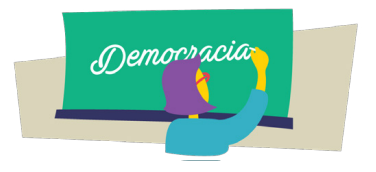 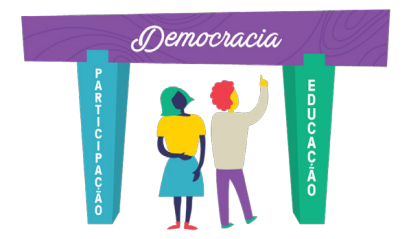 4/29/2024
Sample Footer Text
3
Parâmetros legais elementares e definições
Algo capaz de convergir para um conteúdo que seja: determinante para a qualidade da democracia e dos mecanismos de representação e participação política (...); capaz de consolidar a democracia englobando as capacidades de participar, compreender e atuar politicamente; capaz de abordar atitudes necessárias para a prática da boa cidadania; responsável por abordar a história política, do funcionamento das instituições e da cultura política; fortalecedor da democracia; representante de uma esfera de socialização política; suprapartidário; capaz de respeitar um papel de troca entre educador e educando; um processo contínuo, sem um início ou fim demarcado; e imersivo em práticas políticas didáticas, deliberativas e participativas.
 (Luiza Jardim 2018)
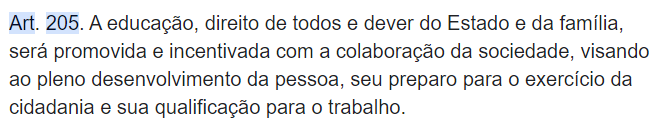 Parâmetro Constitucional basilar
Orientador de DIVERSAS leis e diretrizes gerais da educação no BRASIL desde o começo do século XX (acredite – LDB/BNCC/NEM)

Símbolo de resistências e debates acerca de desafios ideológicos
“Penduricalho” nas eleições de 2014 (Filosofia)
4/29/2024
Sample Footer Text
4
Parâmetros universais basilares da ONU
Carta de Declaração Universal dos Direitos Humanos (1948)
Artigo 26 - a instrução será orientada no sentido do pleno desenvolvimento da personalidade humana e do fortalecimento do respeito pelos direitos do ser humano e pelas liberdades fundamentais
Pacto de Direitos Civis e Políticos (1996)
Artigo 3º - assegurar o direito igual dos homens e das mulheres a usufruir de todos os direitos civis e políticos
Artigo 25 - todo o cidadão tem o direito e a possibilidade (...) de tomar parte na direção dos negócios públicos, diretamente ou por intermédio de representantes livremente eleitos; (..) De votar e ser eleito (...) de aceder, em condições gerais de igualdade, às funções públicas do seu país
Relatório do IDH-2002
Tema central: Democracia. Aprofundar a Democracia num mundo fragmentado.
Promover a política democrática significa expandir capacidades como a educação, para possibilitar que as pessoas desempenhem um papel mais efetivo nessa política e fomentar o desenvolvimento de grupos da sociedade civil e doutras instituições informais, para ajudar as instituições democráticas a representar melhor as pessoas.
A maior participação das mulheres na política passa por tomada de consciência que aumenta com “educação política, da mobilização de cidadãos e da eliminação de obstáculos processuais à nomeação e eleição” 
Ferramenta UNESCO Educação Para Cidadania Global (ECG-2016)
Identificar problemas e mazelas sociais, bem como aprimorar a participação cidadã, o conhecimento dos sistemas de governança, o entendimento dos direitos e das responsabilidades de indivíduos e grupos.
4/29/2024
Sample Footer Text
5
Parâmetros universais basilares da ONU-ODS
METAS (exemplos)
4.7 - alunos adquiram conhecimentos e habilidades necessárias para promover (...) direitos humanos, igualdade de gênero, promoção de uma cultura de paz e não violência, cidadania global e valorização da diversidade cultural
5.5 - garantir a participação plena e efetiva das mulheres e a igualdade de oportunidades para a liderança em todos os níveis de tomada de decisão na vida política, econômica e pública
6.b – fortalecer a participação das comunidades locais
10.2 - empoderar e promover a inclusão (...) política de todos
16.7 - garantia da tomada de decisão responsiva, inclusiva, participativa e representativa em todos os níveis
17.14 – aumentar a coerência das políticas para o desenvolvimento sustentável
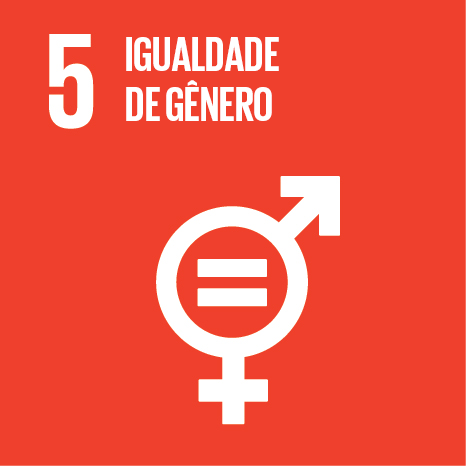 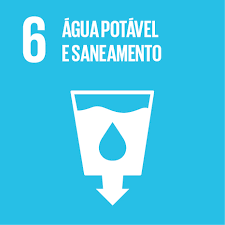 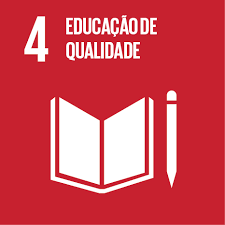 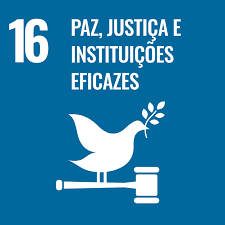 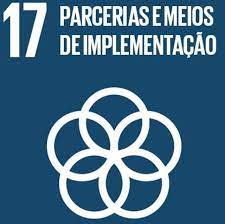 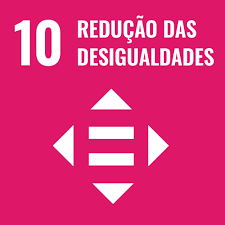 4/29/2024
Sample Footer Text
6
Parâmetros empresariais basilares de Responsabilidade Social
ESG (Formulário Ethos 2017-2018)
Governança 
Compreender a relação da empresa com o setor público, a transparência e as políticas anticorrupção. 
Diálogo e engajamento com atores diversos. 
Conscientização no cenário da educação política e social. 
Discussão e exercício de protagonismo ou liderança em questões de participação popular e combate à corrupção onde há atuação ou influência da empresa. 
Participação em iniciativas do poder público. 
Dimensionar o apoio ao pleno exercício da cidadania, por meio de programas informativos e de conscientização.
Social – 
Promover questões relacionadas aos direitos humanos na atuação empresarial. 
Campanhas de conscientização sobre problemas comunitários. 
Preocupação com os direitos políticos e humanos. Conscientização interna e externa.
Sustentabilidade – questões de ordem mais ambiental (conscientizar)
“NORMAS” ISO 26.000 / NBR 
Compreender se na empresa existem situações de risco aos direitos humanos, com enfrentamento de possíveis desafios e dilemas (textualmente fala-se em ausência dos direitos políticos).
 Compreender se há discriminação a grupos vulneráveis, com meta de combate à exclusão incluindo “filiação política, opiniões políticas ou outras opiniões”. 
Compreender como ações sociais estão voltadas à percepção da realidade social. 
Compreender o relacionamento com a comunidade. 
Fortalecer “valores democráticos e cívicos”.
GRI – Global Report Initiative
Dimensionar o “número total de horas de treinamento interno em políticas de direitos humanos”. 
Treinamentos e comunicações em “políticas e procedimentos de combate à corrupção”. 
Compromissos com a observação de doações e contribuições para partidos políticos de forma transparente.
7
O universo das Cooperativas e a educação política
Sistema OCB
-- “Projeto de Implementação do Programa de Educação Política” (SISTEMA OCB, 2023). 
-- Há o que se convencionou chamar de “Novo Ciclo do Programa de Educação Política”, dividido em etapas como:
  -- Estruturação com foco em aprendizagem
  -- Especialização com foco em habilidades técnicas no campo das relações governamentais
  -- Expansão associada à criação e fortalecimento de grupos de atuação
  -- Mobilização capaz de engajar atores em ações e agendas estratégicas de natureza política. 
Ações educativas, com palestras de conscientização, grupos de atuação e cursos disseminados para o sistema OCE e as cooperativas em geral foram desenvolvidos entre 2018 e 2022. Em 2024, ações detectadas em mais de 20 ESTADOS. 
Já atuei no nacional, PR, GO, SP e agora MG (uma honra)
Curiosidade
IEA - International Association for the Evaluation of Educational Achievement
Rara entidade internacional que trabalha com Educação Cívica, que envolve a ideia de Educação Política em nível comparado, fica entre a Holanda e a Alemanha e se chama IEA. É deles a pesquisa ICCS - International Civic and Citizenship Education Study. Em 2022 ela foi pela primeira vez realizada no BRASIL.
Em seu SITE, curiosamente, se define como:
“Uma cooperativa internacional de instituições de pesquisa nacionais, agências de pesquisa governamentais, acadêmicos e analistas que trabalham para pesquisar, compreender e melhorar a educação em todo o mundo”
8
Desafios para a implementação das ações (a despeito de inúmeros exemplos de atividades louváveis)
Falar sobre política e educar para a democracia enfrenta desafios culturais e tabus que se espraiam para as empresas, encontrando barreiras diversas e fazendo com que tais temáticas inexistam ou estejam presentes apenas em lógica eleitoral sazonal.
Empresas que escolhem tal temática o fazem, por vezes, de forma concentrada na percepção de raros atores internos que compreendem a relevância do assunto e, quando tais profissionais deixam as organizações ou se envolvem em outras atividades assiste-se ao fim dos programas
A despeito do ponto no espectro ideológico, certas convicções de lideranças comprometem a compreensão sobre o que efetivamente são ações de educação política. Há mistura entre ações democráticas e doutrinações compreendidas como crime eleitoral.
Dificuldades estruturais para se definir área responsável pelas ações. Atividades externas se concentram de institutos estruturados às doações de recursos. Em ambiente interno, o que se vê são ações no setor de pessoas ou marketing. Há também relações institucionais ou governamentais por objetivos estratégicos que transcendem órbita social.
A cisão ideológica radical e o desinteresse pela política colocam o tema sob risco de leituras enviesadas que, em cálculos reputacionais, afastam as empresas desse compromisso.
Há dificuldade para adequação de linguagem das ações, definição de público alvo e, principalmente, confiança em parceiros terceirizados em virtude da delicadeza do tema para imagem e estratégia empresarial.
4/29/2024
Sample Footer Text
9
Obrigado!
Linkedin: Humberto Dantas

Instagram: @drhdantas

E-mail: drhdantas@gmail.com 

Telefone: 11-98115-3376

Site: www.votoconsciente.org.br
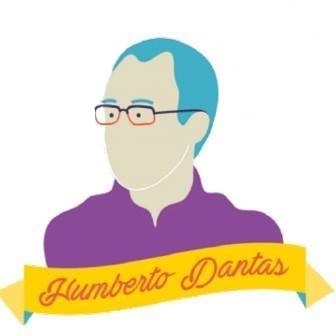 4/29/2024
Sample Footer Text
10